Chapter 8Rational Functions
Unit Essential Questions:
Are two quantities inversely proportional if an increase in one corresponds to a decrease in the other?
What kind of asymptotes are possible for a rational function?
Are a rational expression and its simplified form equivalent?
Section 8.1Inverse Variation
Students will be able to recognize and use inverse variation

Students will be able to use joint and other variations
Warm Up
Suppose y varies directly with x.
Given that x = 2 when y = 4, find y when x = 5.
	y = 10

2.  Given that x = 1 when y = 5, find y when x = 3.
	y = 15

3.  Given that x = 10 when y = 3, find y when x = 4.
	   y = 6/5 or 1.2
Key Concepts
Inverse Variation - a function of the form y = k/x, x=k/y, or  xy = k, where k ≠ 0.
Example 1
Is the relationship between the variables a direct variation, an inverse variation, or neither?  Write function a models for the direct and inverse variations.
a.							b. 				      c.
y varies inversely with x.
y = 1.4/x
Neither
y varies directly with x.
y = -2.5x
Example 2
Suppose that x and y vary inversely, and x = 2 when y = 8.  
Write the function that models each inverse variation.
  
b.  Graph the function



c.  Find y when x = 4.
k = xy
k = (2)(8)
k = 16
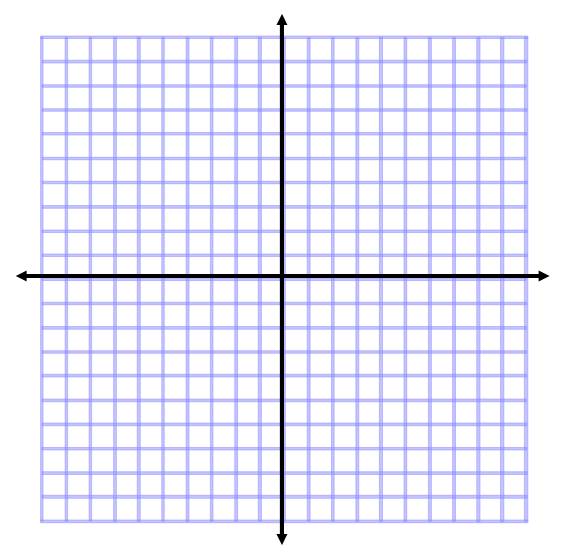 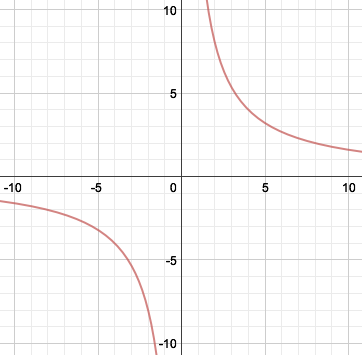 Key Concepts
Combined Variation – combines direct and inverse variations in more complicated relationships

Joint Variation – one quantity varies directly with 2 or more quantities
Example 3
z varies directly with x and inversely with y. When x = 8 and y = 2, z = 12.  Write the function that models the variation.  Find z when x = 4 and y = 6.
Write the function that models the variation.
Find z when x = 4 and 
y = 6.
Find k.
Example 4
z varies jointly with x and y.  When x = 5 and y = 3, z = 60.  Write the function that models the variation.  Find z when x = 5 and y = 0.25.
Write the function that models the variation.
Find z when x = 5 and 
y = 0.25.
Find k.
Section 8.2The Reciprocal Function Family
Students will be able to graph reciprocal functions

Students will be able to graph translations of reciprocal functions
Warm Up
Each of the following equations is a translation of 
y = |x|. Describe each translation.

y = |x| + 2		2.  y = |x + 2|


y = |x| – 3		4.  y = |x – 3|


5.  y = |x + 4| – 5		6.  y = |x – 10| + 7
Up 2 units
Left 2 units
Down 3 units
Right 3 units
Down 5 units, 
Left 4 units
Up 7 units, 
Right 10 units
Example 1
Graph using a table of values.
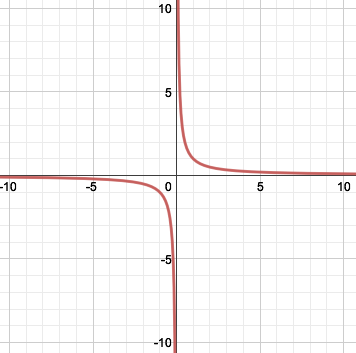 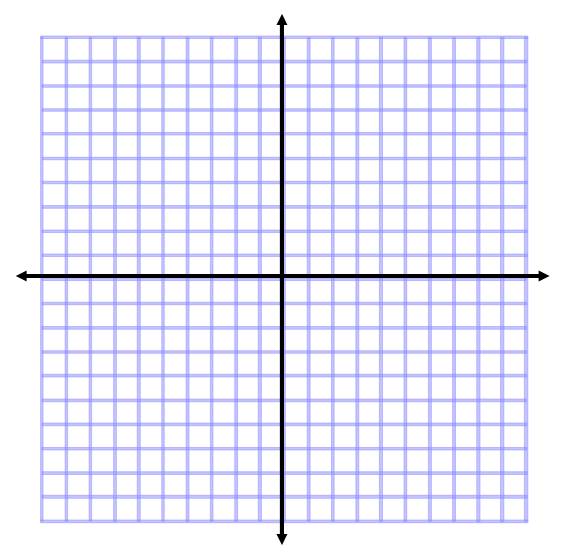 Key Concepts
Reciprocal Function – belongs to the family whose parent is

Branch – each part of the graph of a reciprocal function.

The line x = h is a vertical asymptote and is a horizontal translation.

The line y = k is a horizontal asymptote and is a vertical translation.
Example 2
Graph         .   Identify the x- and y- intercepts and the asymptotes of the graph. Also, state the domain and range.
The x-axis and 
y-axis are the asymptotes.
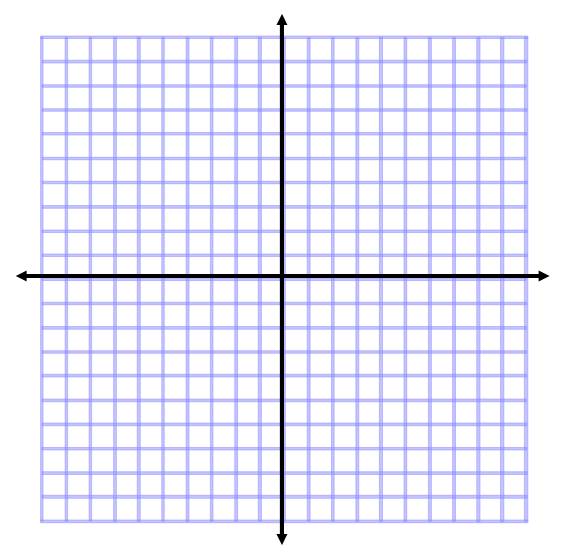 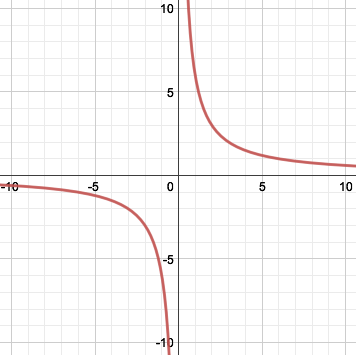 There is no x- or y- intercepts.
Domain: All real numbers except x = 0
Range: All real numbers except y = 0
Example 3
Using a graphing calculator, graph the equations         and          using the given values of a. How does the value of a change the graph?
a = 3
	Stretched by 3
b.  a = 0.4
	Compressed by 0.4
c.  a = -2
	Stretched by 2
	Reflected across the x-axis
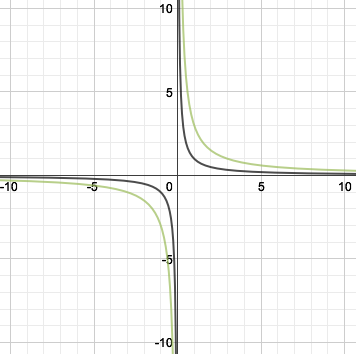 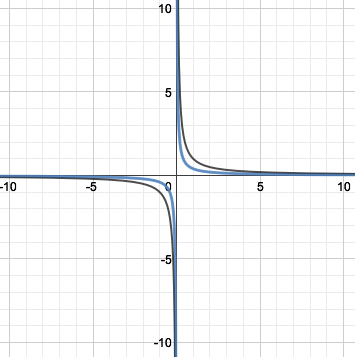 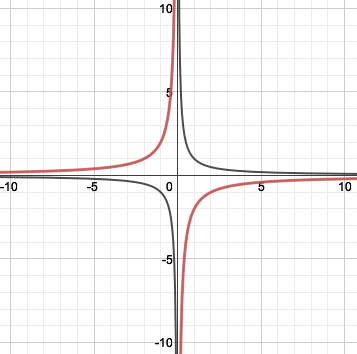 Key Concepts
Example 4
What is the graph of                 ? Identify the domain and range.
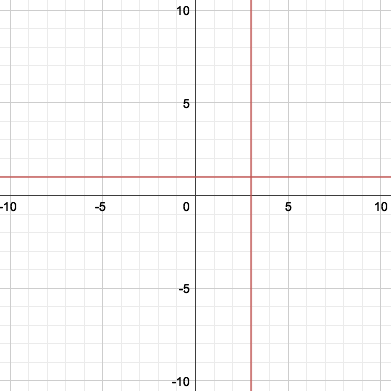 Draw the asymptotes.
Since h = 3 and k = 1, 
Vertical asymptote: x = 3
Horizontal asymptote: y = 1
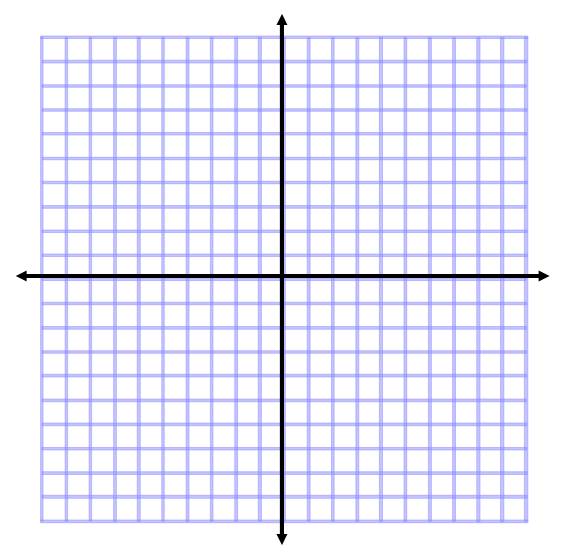 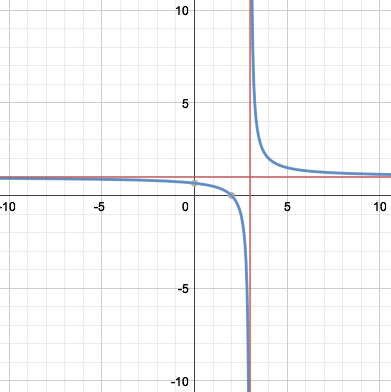 Translate the graph of
3 units left and 1 unit up.
Domain is all real numbers except x = 3. 
Range is all real numbers except y = 1.
Example 5
Write an equation for the translation of
that has asymptotes at x = -1 and y = -7.
Since the asymptotes are 
x = -1 and y = -7, 
h = -1 and k = -7
Use the general form of a reciprocal function
Substitute a, h, and k.
Simplify.
Section 8.3Rational Functions and Their Graphs
Students will be able to identify properties of rational functions
 
Students will be able to graph rational functions
Warm Up
Factor.
1.  x2 + 5x + 6			 2.  x2 – 6x + 8	
    (x + 3)(x + 2)			(x – 4)(x – 2)

Factor and Solve.
3.  x2 + x – 12 = 0		4.  x2 – 9x + 18 = 0
	(x + 4)(x – 3) = 0		   			(x – 6)(x – 3) = 0
	    x = -4, 3			    					 x = 3, 6
Key Concepts
Rational Function – a function that you can write 
in the form 

Continuous Graph – a graph that has no breaks, jumps, or holes. (You can draw the graph without picking up you pencil)

Discontinuous Graph – a graph that has jumps, breaks or holes.
Key Concepts
Point of Discontinuity – the point at which the graph is not continuous (x = a)

Steps to Find Points of Discontinuity:
Factor (if possible)
Set denominator = 0, solve for points of discontinuity (x = a)
If a point of discontinuity is a factor of the numerator, then the function has Removable Discontinuity or x = a is a Hole. 
If a point of discontinuity is NOT a factor of the numerator, then the function has Non-removable Discontinuity or x = a is an Asymptote.
Example 1
Use following rational function.

What is the domain of the rational function? 




Identify the points of discontinuity.  Are the points of discontinuity removable or non-removable? 


What are the x- and y – intercepts?
Since the function is undefined where x = 4, and x = -3, the domain is all real numbers except x = 4 and x = -3.
Factor
Set denominator = 0 and solve
There are two points of non-removable discontinuity at x = 4 and x = -3
x-intercept
y-intercept
Example 2
Use following rational function.

What is the domain of the rational function? 




Identify the points of discontinuity.  Are the points of discontinuity removable or non-removable? 


What are the x- and y – intercepts?
Since no real number makes the denominator = 0, the domain is all real numbers.
Factor
Set denominator = 0 and solve
There are no discontinuities.
x-intercept
y-intercept
Example 3
Use following rational function.

What is the domain of the rational function? 




Identify the points of discontinuity.  Are the points of discontinuity removable or non-removable? 


What are the x- and y – intercepts?
Since the function is undefined where x = -2, the domain is all real numbers except x = -2.
Factor
Set denominator = 0 and solve
There is points of removable discontinuity at x = -2
x-intercept
y-intercept
Key Concepts
Vertical Asymptotes of Rational Functions – the graph has a vertical asymptote at x = a if it has non-removable discontinuity at x = a.
Example 4
What are the vertical asymptotes for the graph of 
a.  




b.
Since -2 and 3 are roots of the denominator but not roots of the numerator, the lines x = -2 and x = 3 are vertical asymptotes.
Since -2 is a root of the denominator but not a root of the numerator, the line x = -2 is a vertical asymptote.

Since -7 is a root of the numerator and denominator, there is a hole at x = -7.
Key Concepts
Horizontal Asymptote of a Rational Function – to find a horizontal asymptote, compare the degree of the numerator to the degree of the denominator.

Degree of numerator < degree of denominator:   
		Horizontal Asymptote: y=0
Degree of numerator = degree of denominator:  
		Horizontal Asymptote: y= ratio of leading coefficients
Degree of numerator > degree of denominator:  
		Horizontal Asymptote: No Horizontal Asymptote
Example 5
What are the horizontal asymptote for the graph of
a.  


b.


c.
degree = 1
degree = 1
degree = 1
degree = 2
degree = 2
degree = 1
Key Concepts
Steps to Graphing a Rational Function:
Find the horizontal asymptote (if there is one) using the rules for determining the horizontal asymptote of a rational function.
Factor both the numerator and denominator
Find any vertical asymptote(s) by setting the denominator = 0 and solving for x.
Find the y-intercept (if there is one) by evaluating  f (0).
Find the x-intercepts (if there are any) by setting the numerator = 0 and solving for x.
Find a few more points on the graph.
Example 6
What is the graph of the rational function
Degree 1
Find Horizontal Asymptotes
Degree 2
Factor
x-intercept
y-intercept
Example 6 (Continued)
Find a few more points
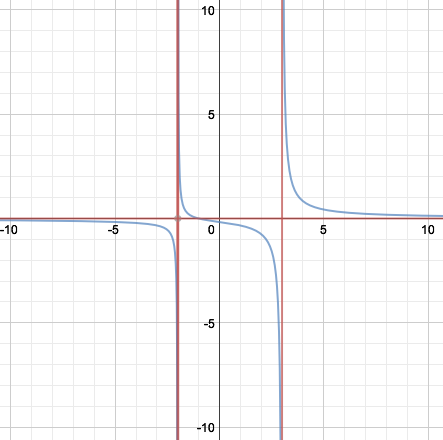 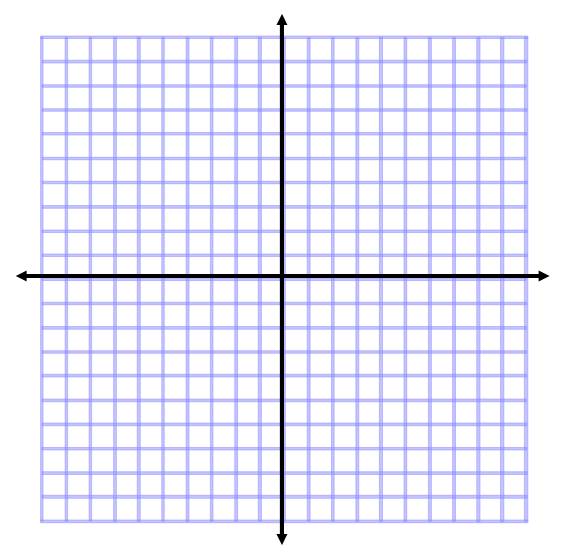 Section 8.4 Rational Expressions
Students will be able to simplify expressions

Students will be able to multiply and divide rational expressions
Warm Up
Factor.
2x2 - 3x + 1
	(2x – 1)(x – 1)
2. 4x2 – 9
	(2x – 3)(2x + 3)
3. 5x2 + 6x + 1
	(5x + 1)(x + 1)
Key Concepts
Rational Expression – the quotient of two polynomials.

Simplest Form – the numerator and denominator of a rational expression have no common factor
Example 1
What is                in simplest form? State restrictions on the variable.
Factor
Divide out common factors
Simplify
Example 2
What is the product                               in simplest form?  State any restrictions on the variable.
Factor
Divide out common factors
Simplify
Example 3
What is the quotient                               in simplest form?  State any restrictions on the variable.
Multiply by the reciprocal
Factor
Divide out common factors
Simplify
Section 8.5 Part 1 Rational Expressions
Students will be able to add and subtract rational expressions
Warm Up
Add or Subtract.
1.  									2.
Key Concepts
Steps to Add or Subtract Rational Expressions:
Find the LCD of the rational expressions.
Write each rational expression as an equivalent rational expression whose denominator is the LCD found in Step 1.
Add or subtract numerators, and write the result over the denominator.
Simplify resulting rational expression, if possible.
Example 1
What is the least common multiple (LCM) of   2x2 - 8x + 8 and 15x2 - 60.
Find the prime factors of each expression
Identify the greatest power of each factor in each expression
Least Common Multiple
Example 2
What is the sum of the two rational expressions in simplest form?
Factor
Rewrite with a common denominator
Simplify
Add numerators
Example 3
What is the difference of the two rational expressions in simplest form?
Factor
Rewrite with a common denominator
Simplify
Add numerators
Section 8.5 Part 2 Rational Expressions
Students will be able to add and subtract rational expressions
Warm Up
Find the least common multiple of the two numbers.
7, 21
	21
2. 6, 10
	30
3. 11, 17
	187
Key Concepts
Complex Fraction - a fraction that has a fraction in its numerator or denominator or in both its numerator and denominator.
Example 1
What is the simplest form of the complex fraction?
Rewrite with a common denominator
Add 
numerators
Multiply by the reciprocal
Simplify
Simplify
Example 2
What is the simplest form of the complex fraction?
Rewrite with a common denominator
Add 
numerators
Multiply by the reciprocal
Simplify
Simplify
Section 8.6Solving Rational Equations
Students will be able to solve rational equations
Warm Up
Solve.
x + 3 = 20
	x = 17

2.  2x - 7 = 13
	x = 10

x2 + 4x - 12=0
	x = -6, 2
Key Concepts
Rational Equation – an equation that contains at least one rational expression.



Steps to Solve a Rational Equation:
Factor the denominators
Multiply each side by the LCD
Simplify
Solve
Check for extraneous solutions
Rational Equation
Not a Rational Equation
Example 1
What are the solutions of the rational equation?
Factor
Multiply both sides by LCD
Simplify
Solve
Example 1 (Continued)
Check
Solutions are
Example 2
What are the solutions of the rational equation?
Factor
Multiply both sides by LCD
Simplify
Solve
Example 2 (Continued)
Check
Since x cannot equal -1, due to restrictions on the domain, there is no solution